My School The most  important seasonal holidays in our school
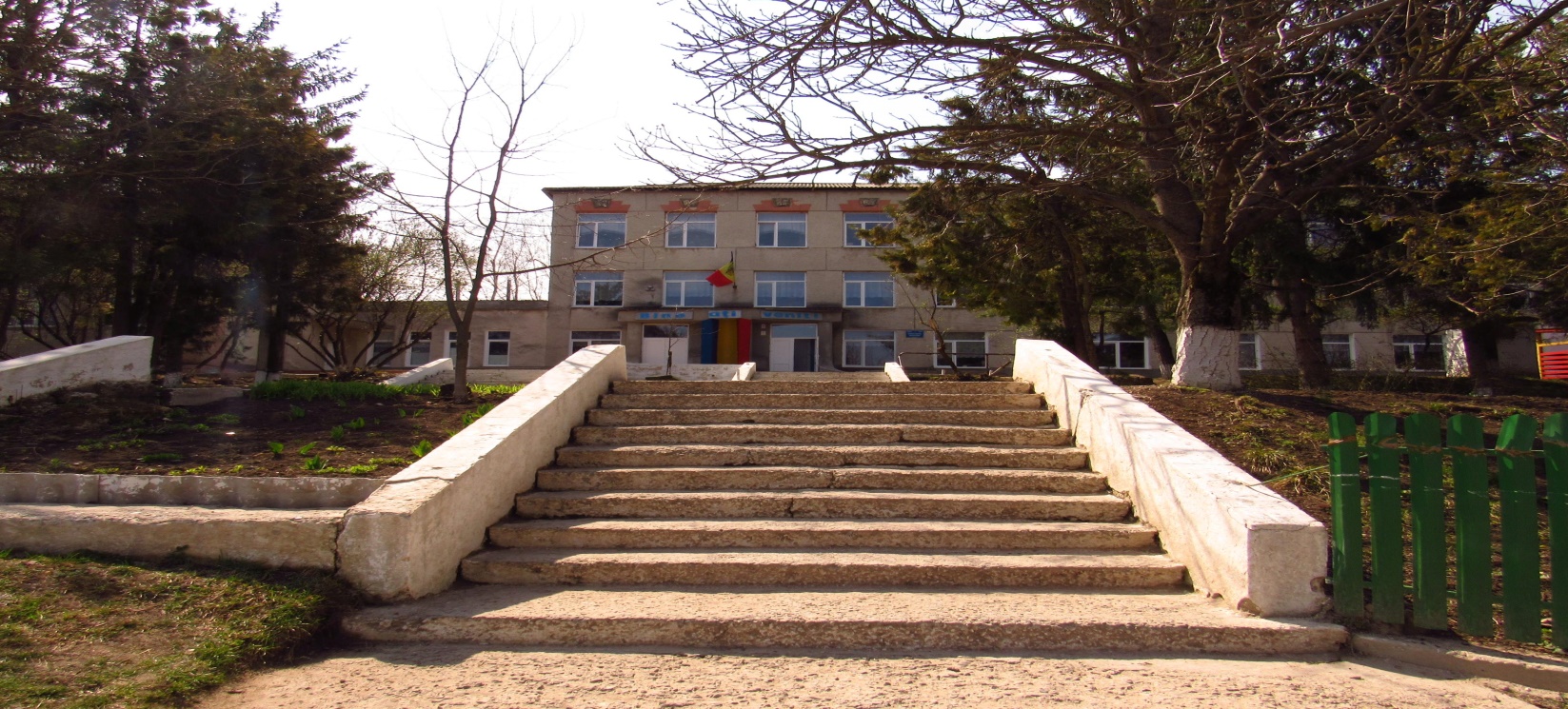 Elaborated by 5th form pupils
iEarn Projects.
Learning Circles. Middle School.
This is our village’s House of Culture!
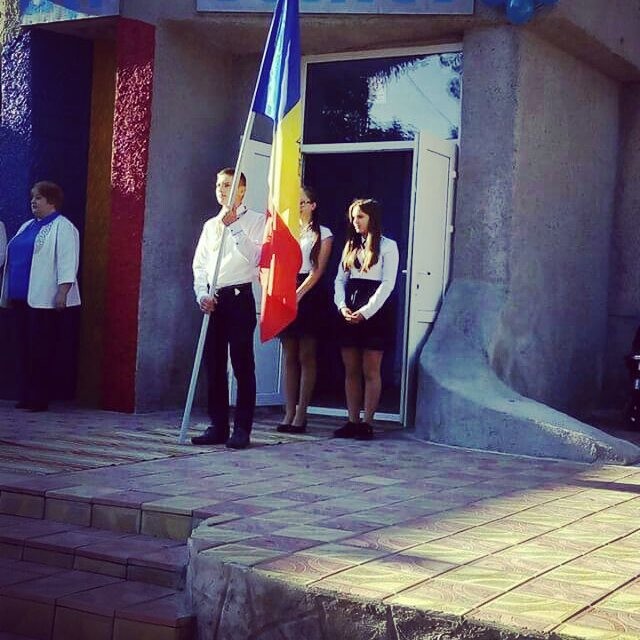 This is our national flag!
This is our class!Girls and boys!
Autumn holidays
The first bell
The teachers’ Day
The autumn harvest Day
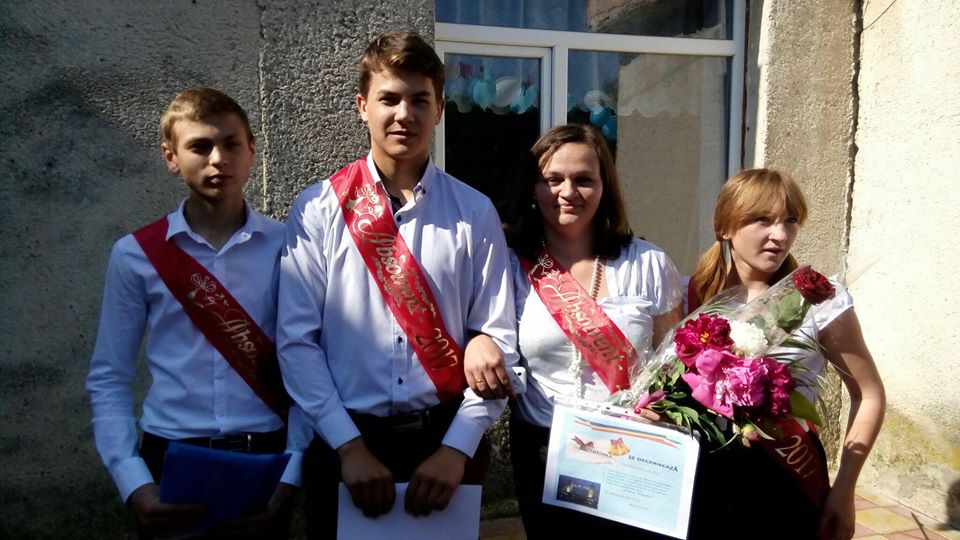 The first Bell! 1st of September
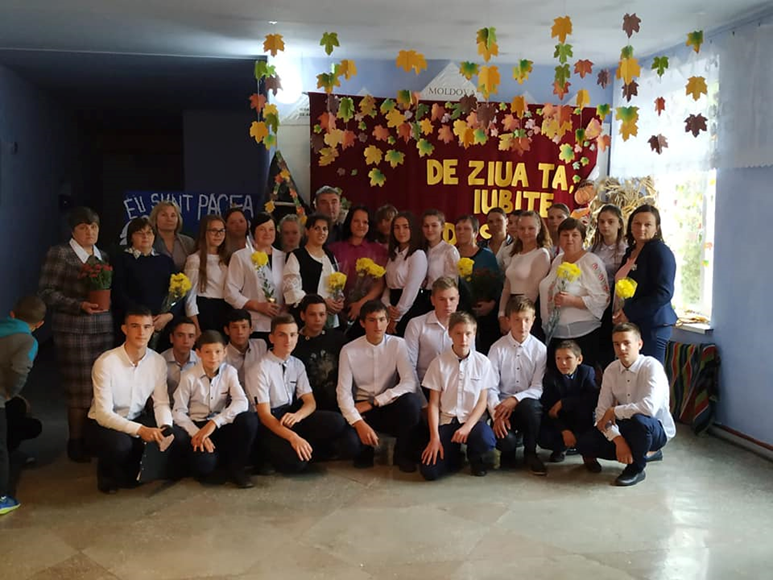 Teacher’s Day
Autumn’s Fairy
Autumn’s expositions
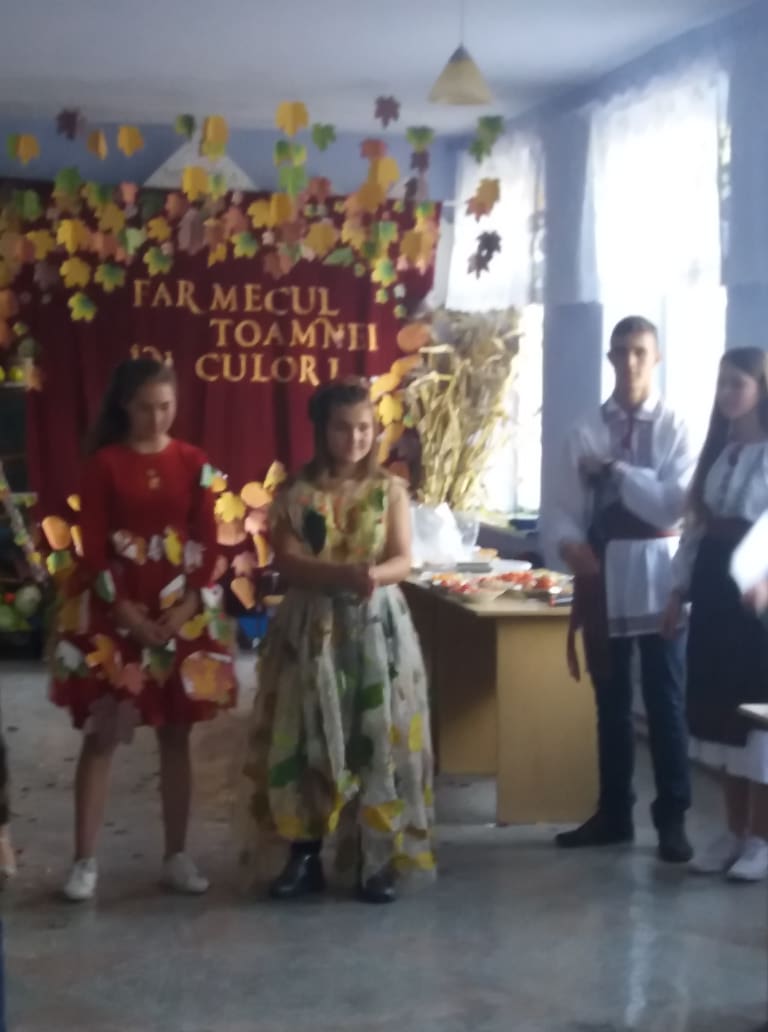 The Autumn harvest day
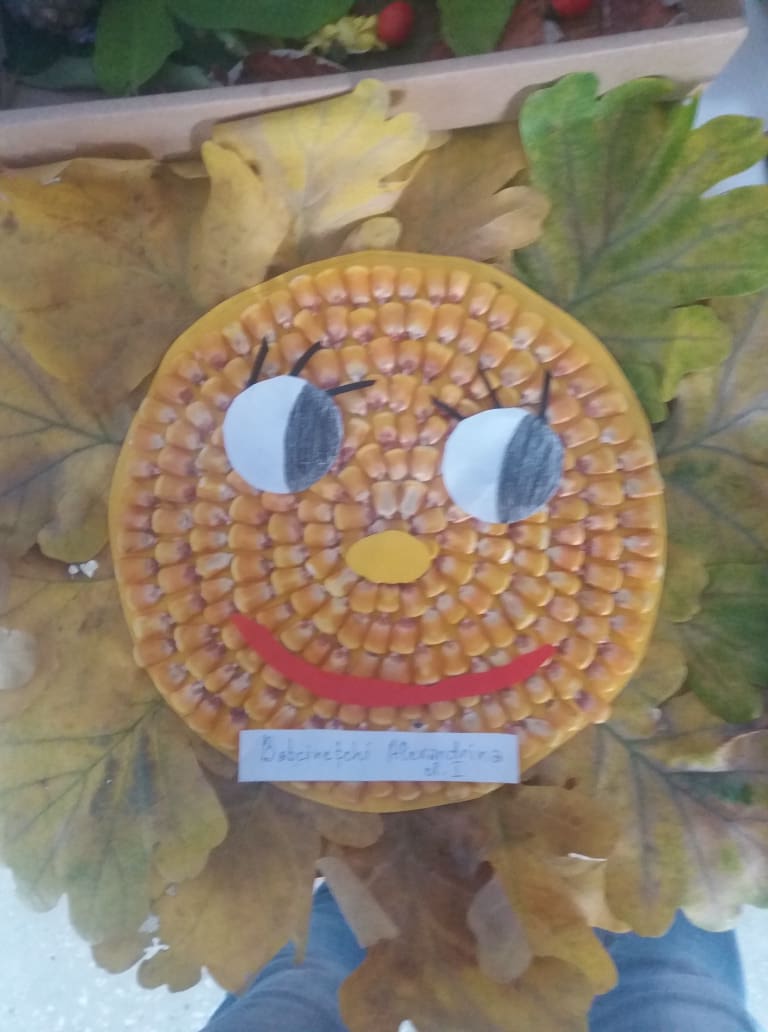 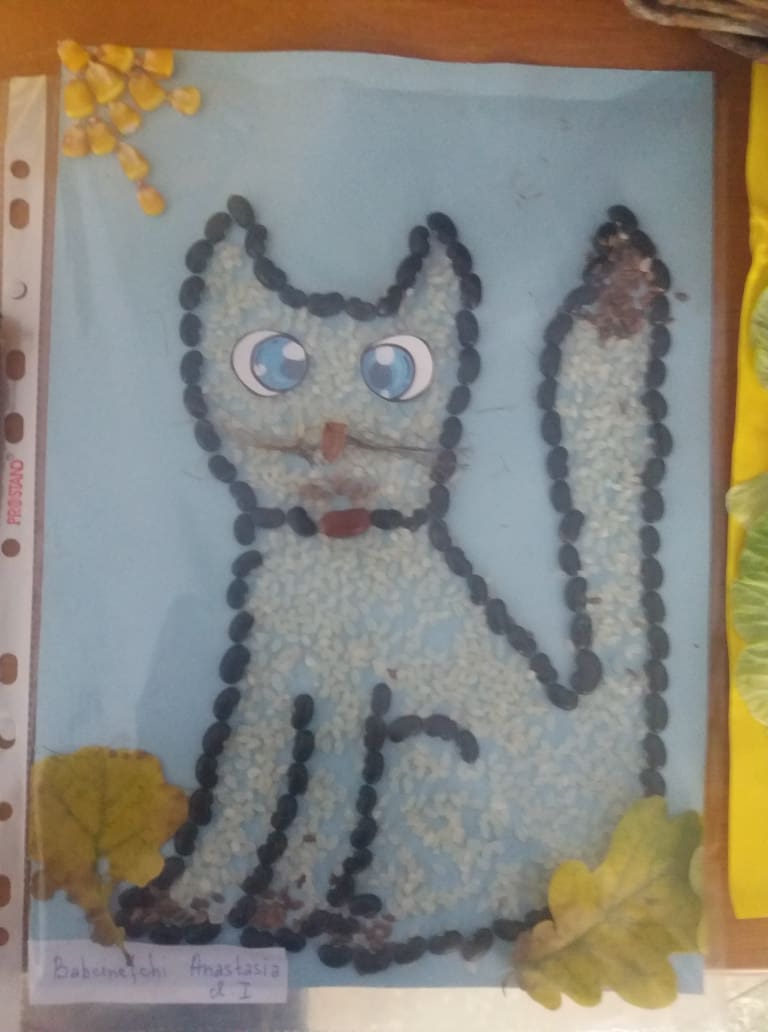 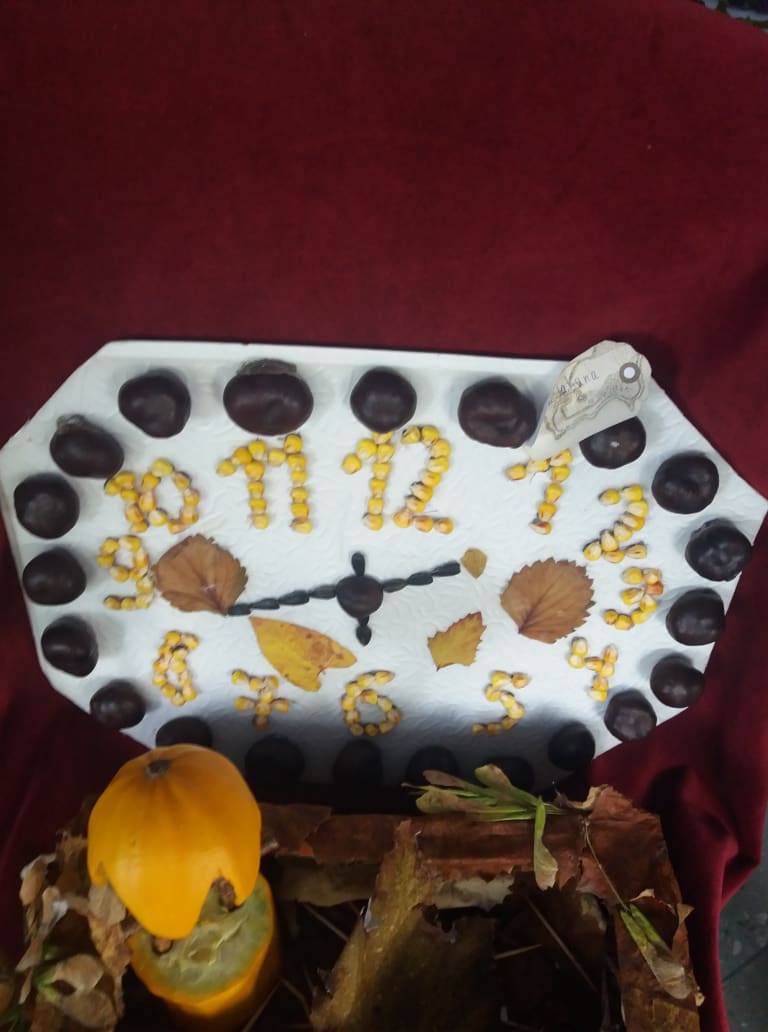 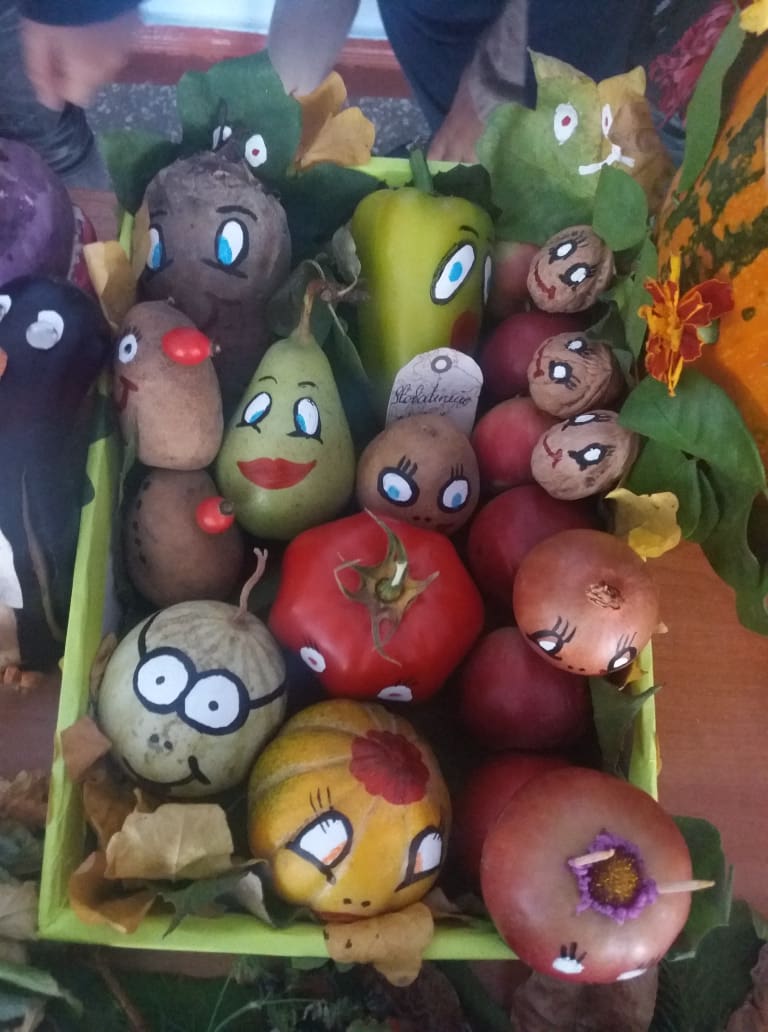 Students’artscrafts  ( made from natural fibres)
Winter holidays
-Christmas Holiday
-Safer Internet Day, February
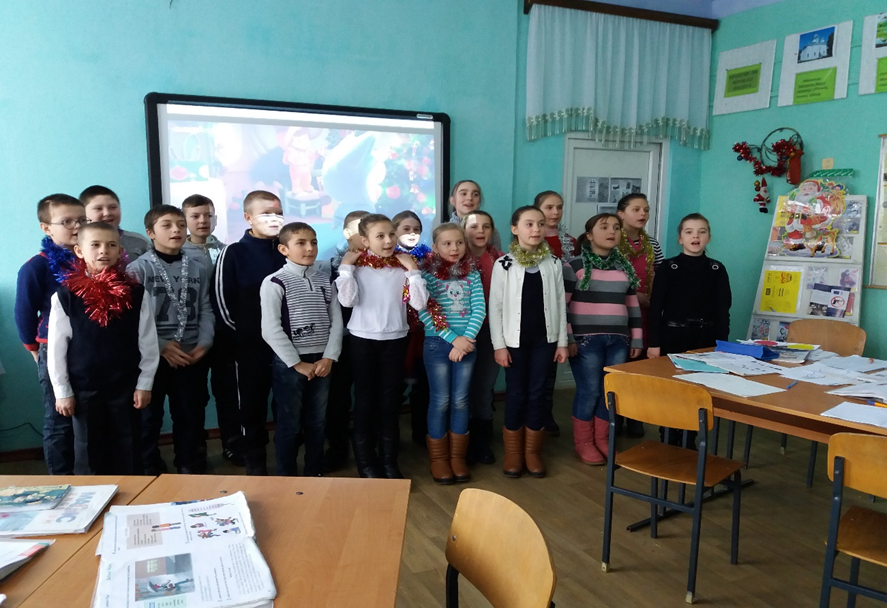 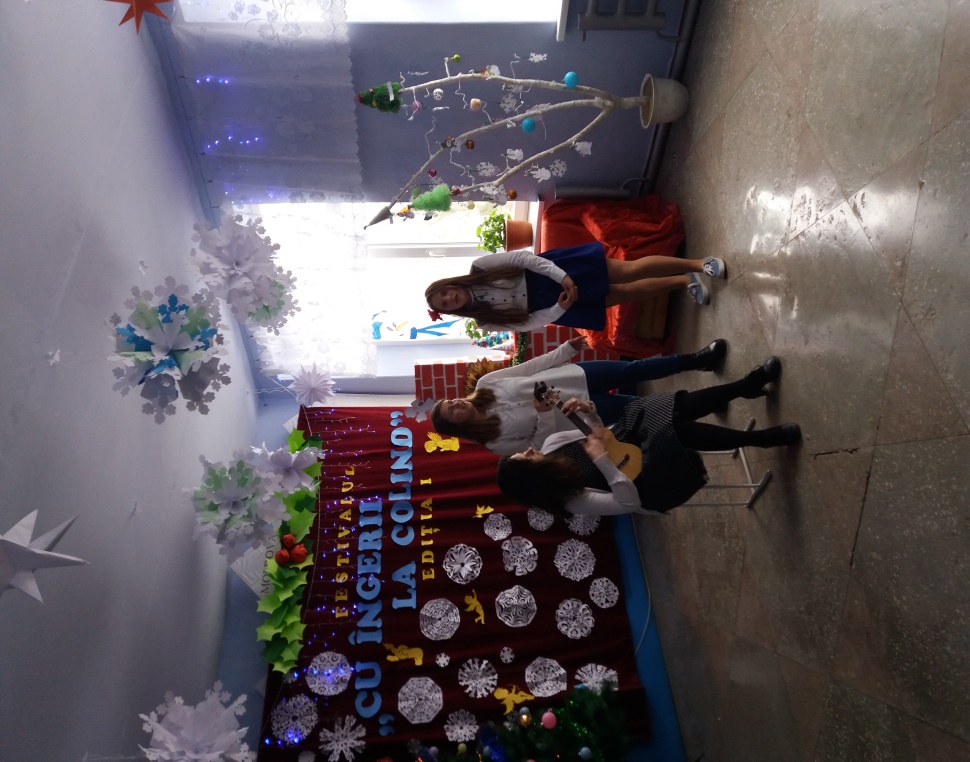 Christmas carols’Festival
https://www.youtube.com/watch?v=oFEuzEgoNnk
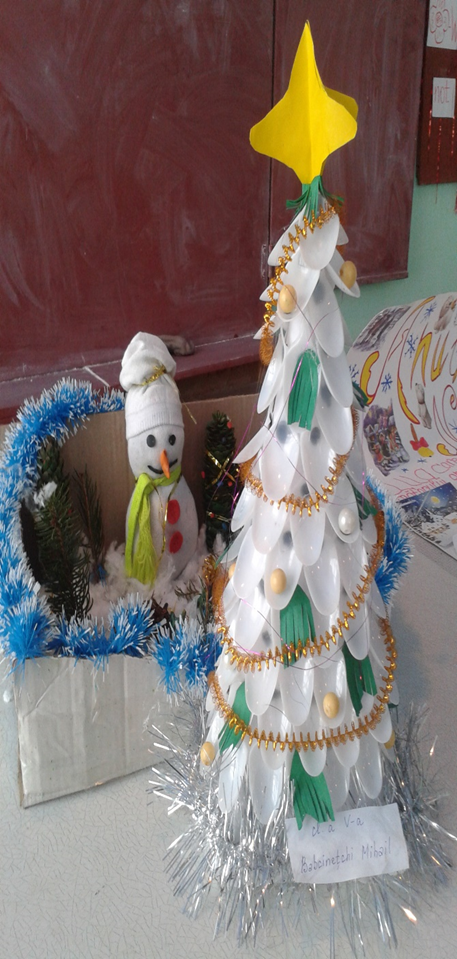 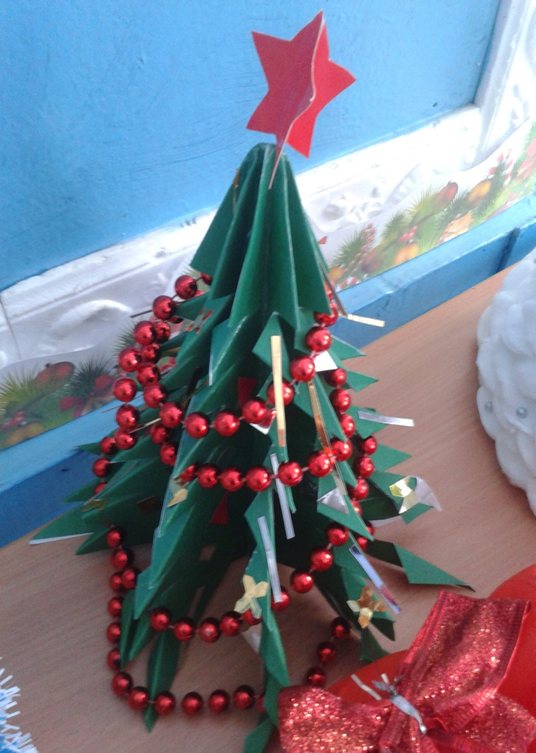 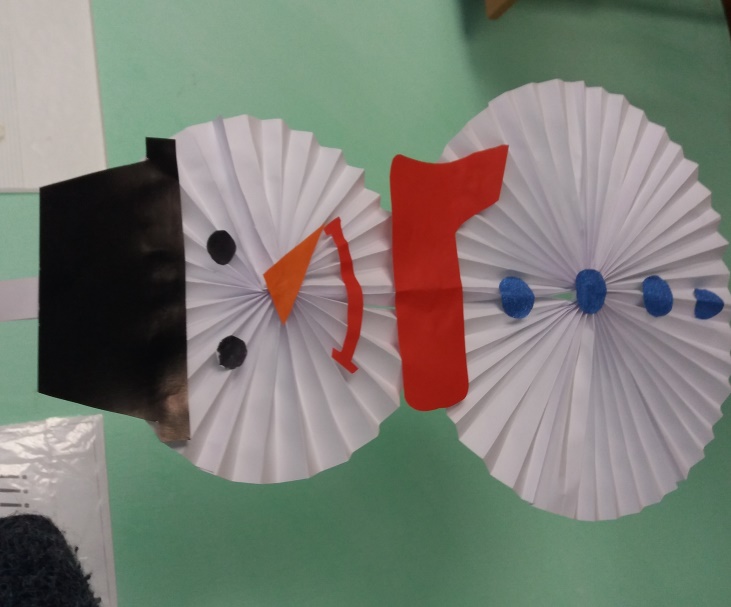 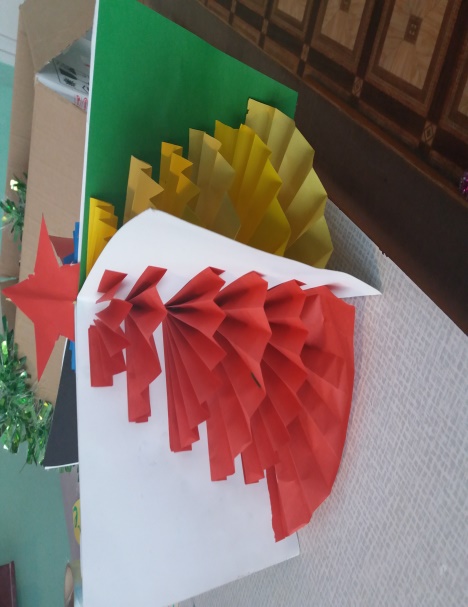 Students’ Christmas Artcrafts
https://www.youtube.com/watch?v=6XJbn2st75Q
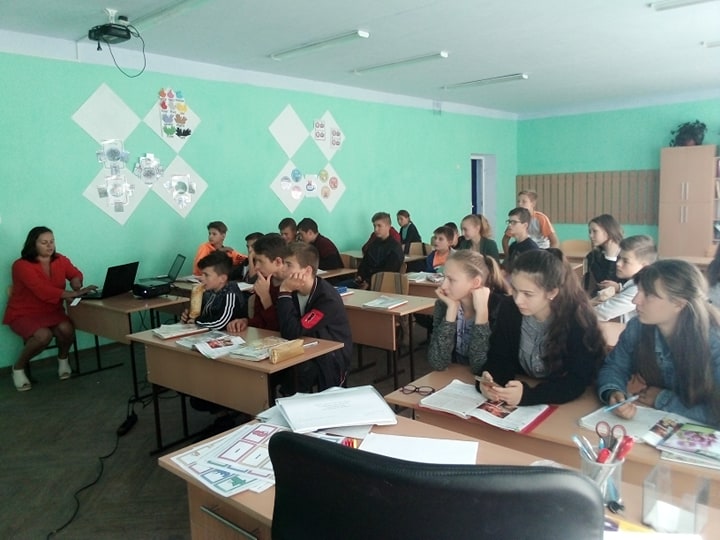 Safer Internet Day , February9th form pupils organized a flash-mob
Spring’s holidays
1st of March Martisor’s Day
8th of March Mother’s Day
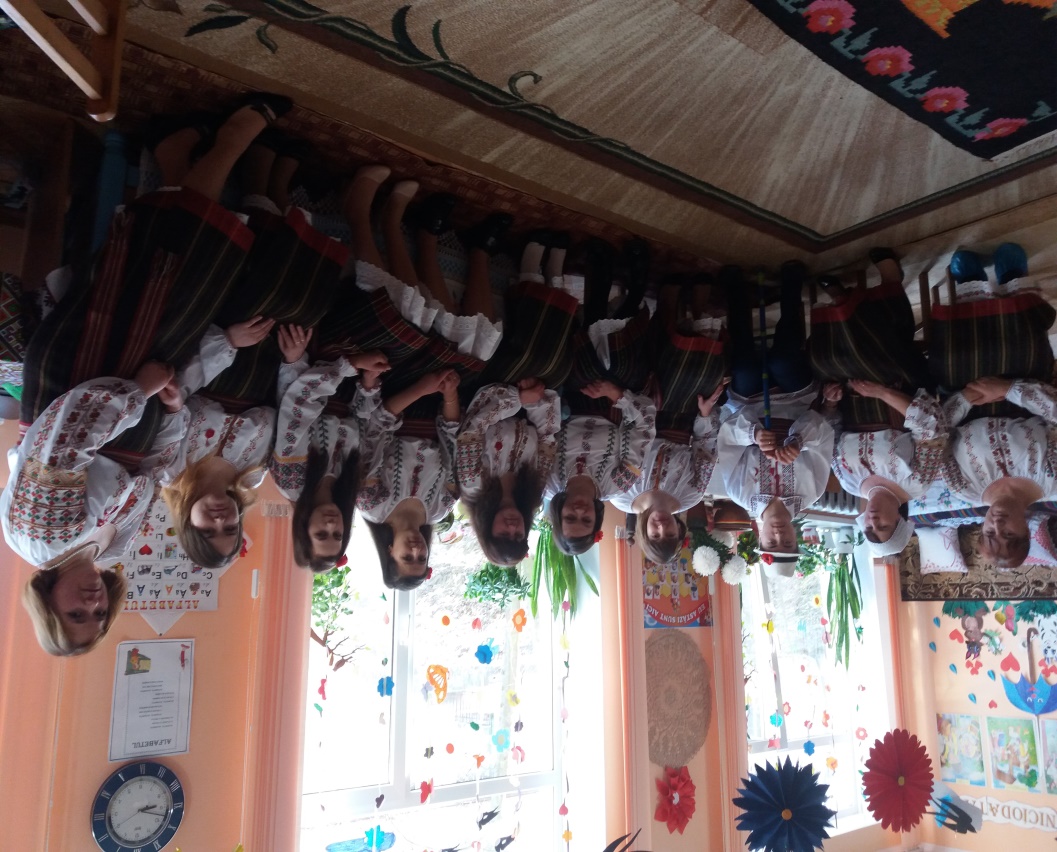 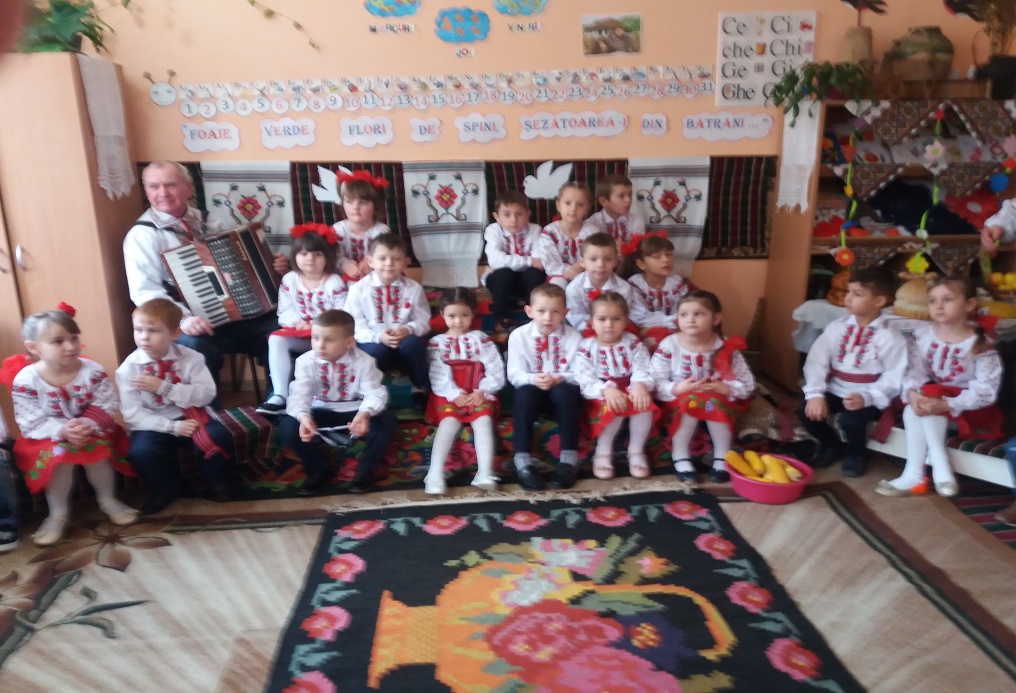 1st of March – Martisor’s Day, national holiday!
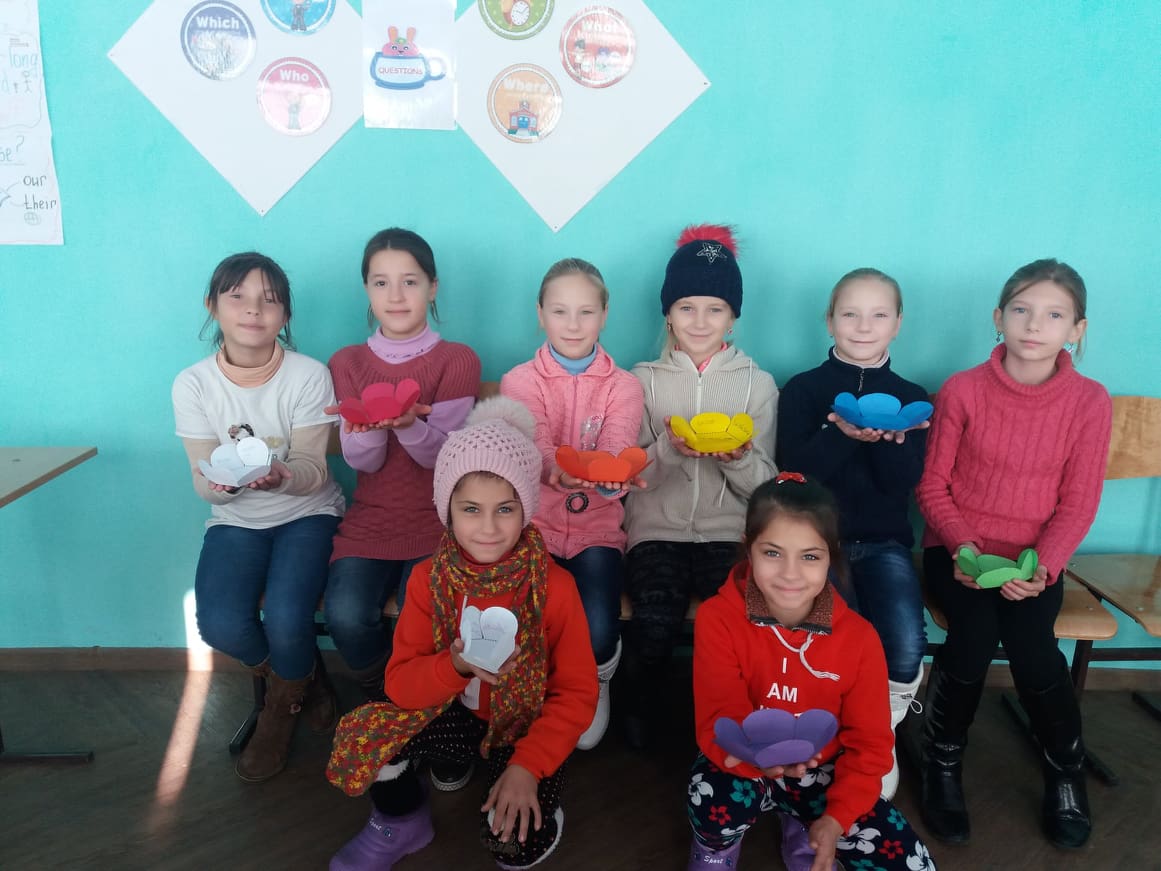 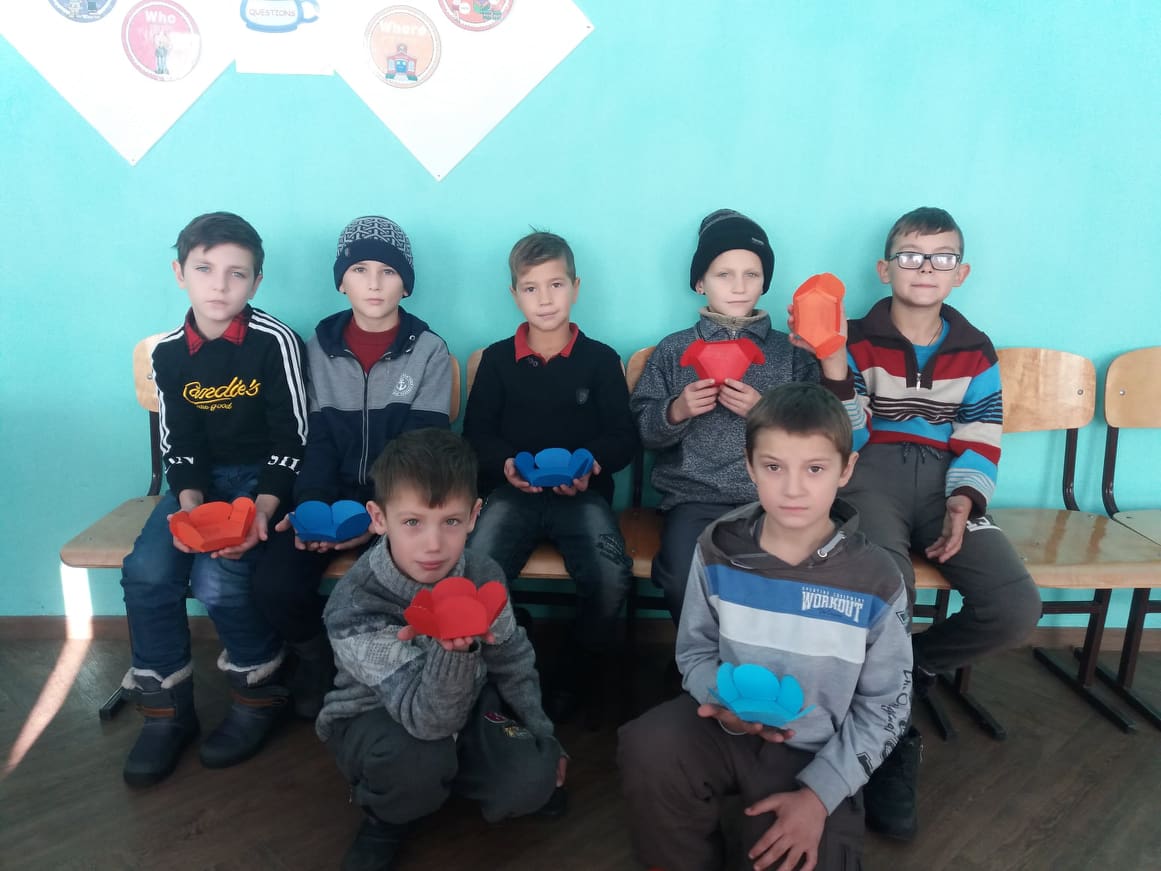 8th  of March, Mother’s Day- national holiday!5th for girls danced the Dance of Flowers for all Mothers invited at the festival
https://www.youtube.com/watch?v=twtSmLn5JmY
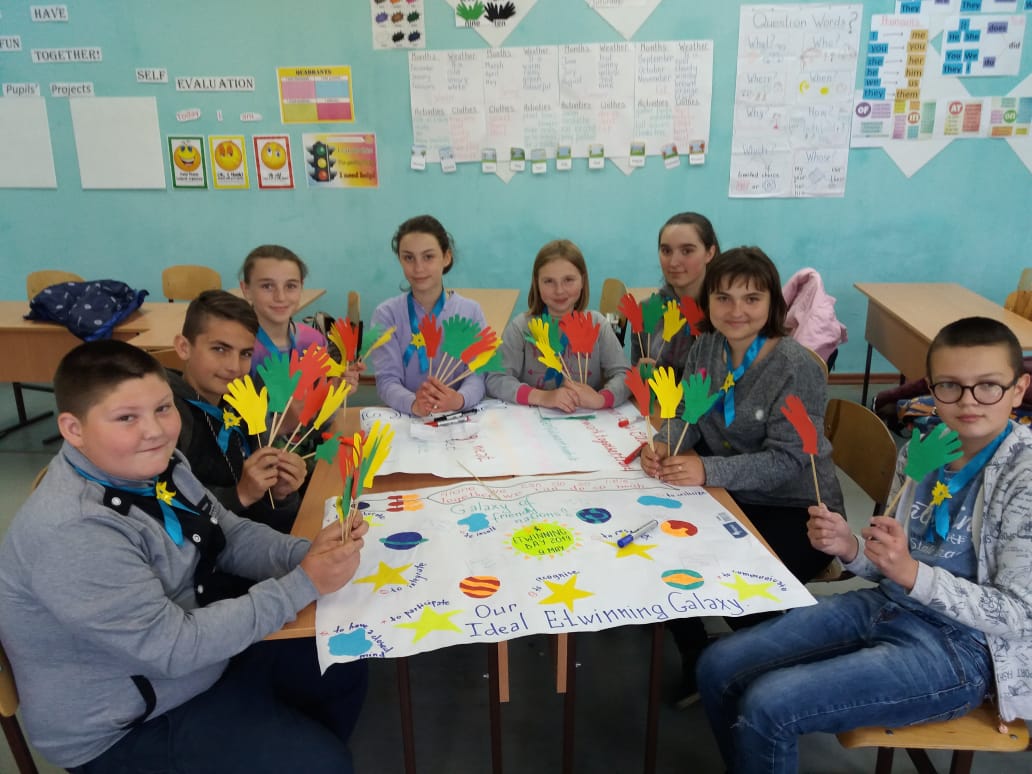 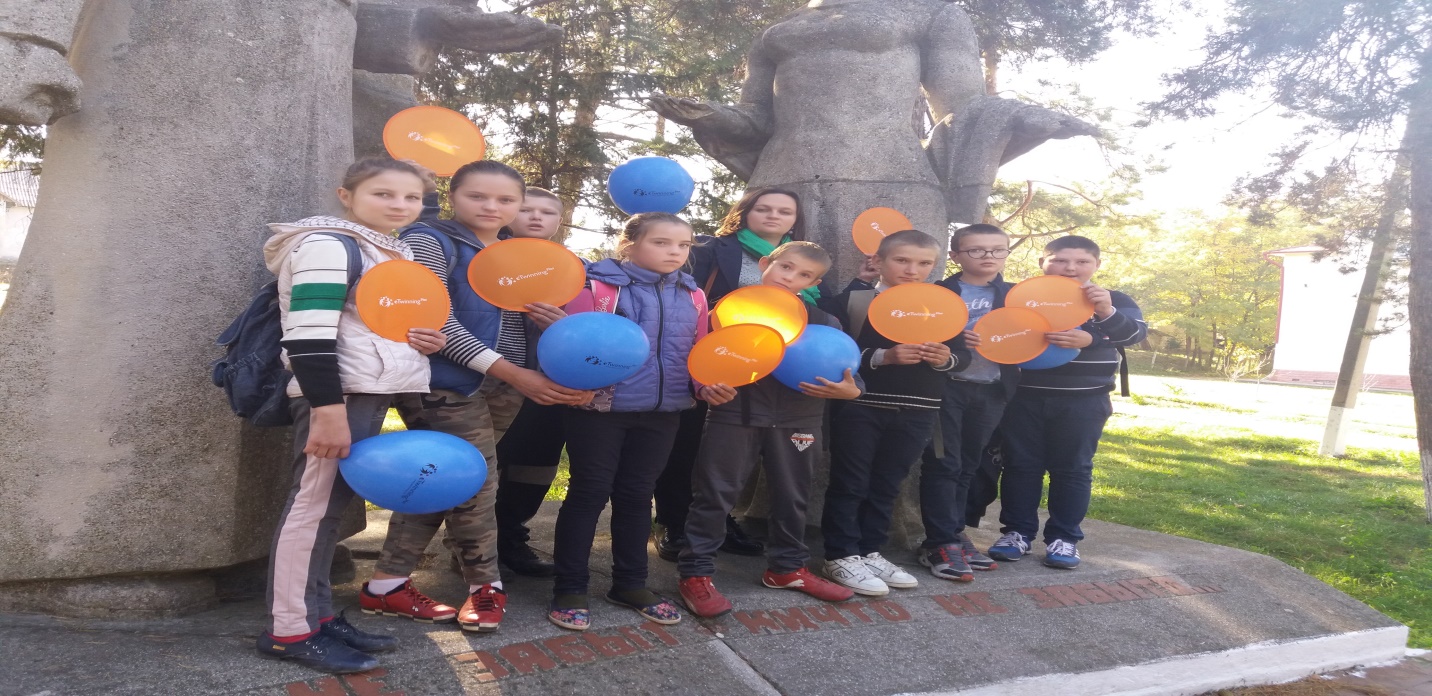 Etwinning Projects
Thank you!
Our school is our favorite place!